វិធីគុណ
គណិតវិទ្យា ថ្នាក់ទី៣
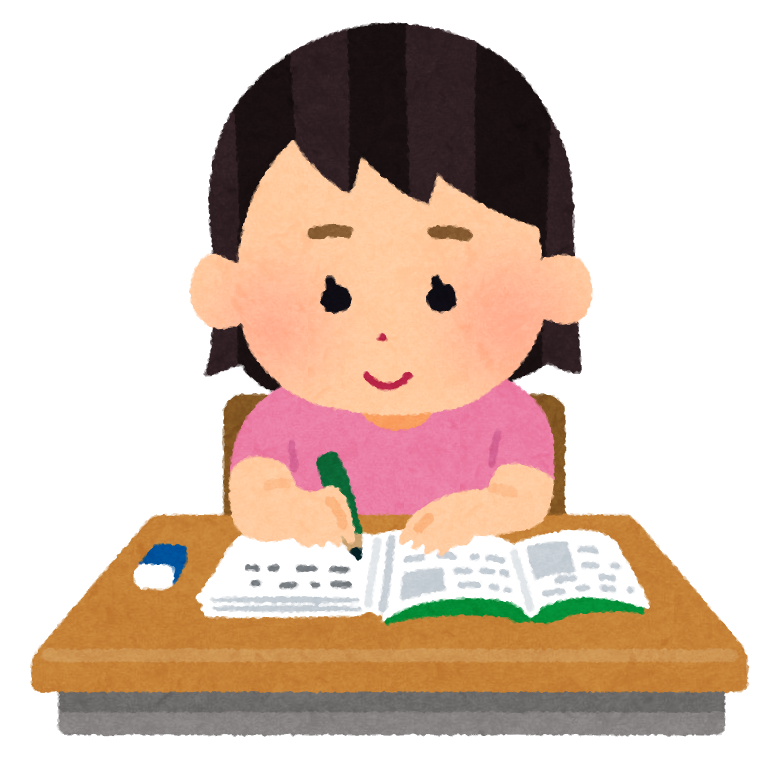 នីកា និង វណ្ណា រកឃើញក្រដាសរូបបិតចំនួន 54។ 
ពួកគេរកចំនួនរូបបិតសរុបតាមវិធីគុណ ឥឡូវយើងមកមើលពីរបៀបគុណរបស់ពួកគេទាំងពីរ៖
9 រូបបិត
របៀបរបស់វណ្ណា
ល្បះលេខ គឺ 6×9 
6 ចំនួន 9 ដង
6+6+6+6+6+6+6+6+6= 54
6 ក្រុម
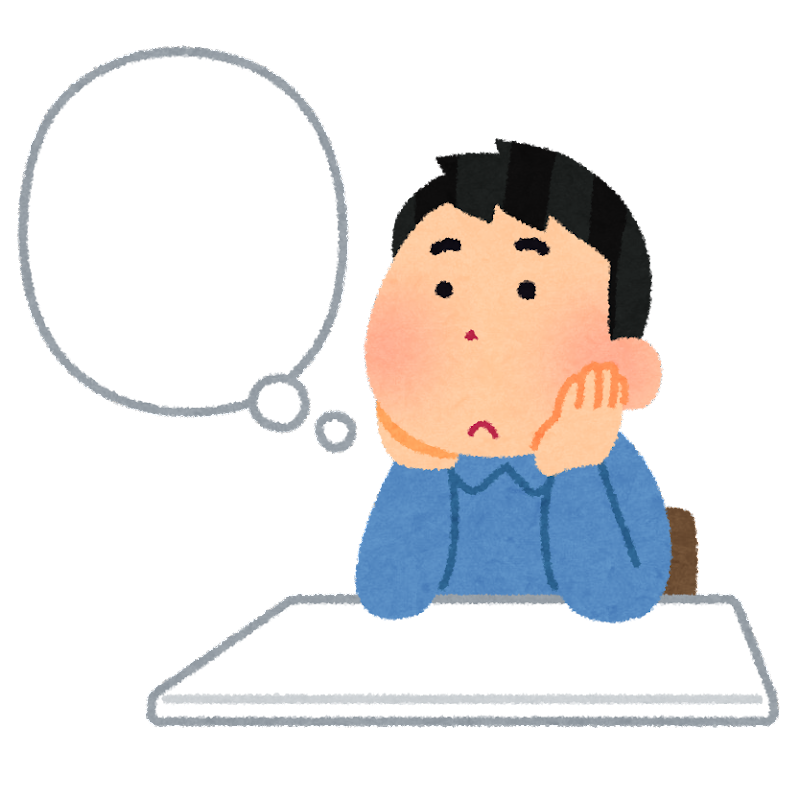 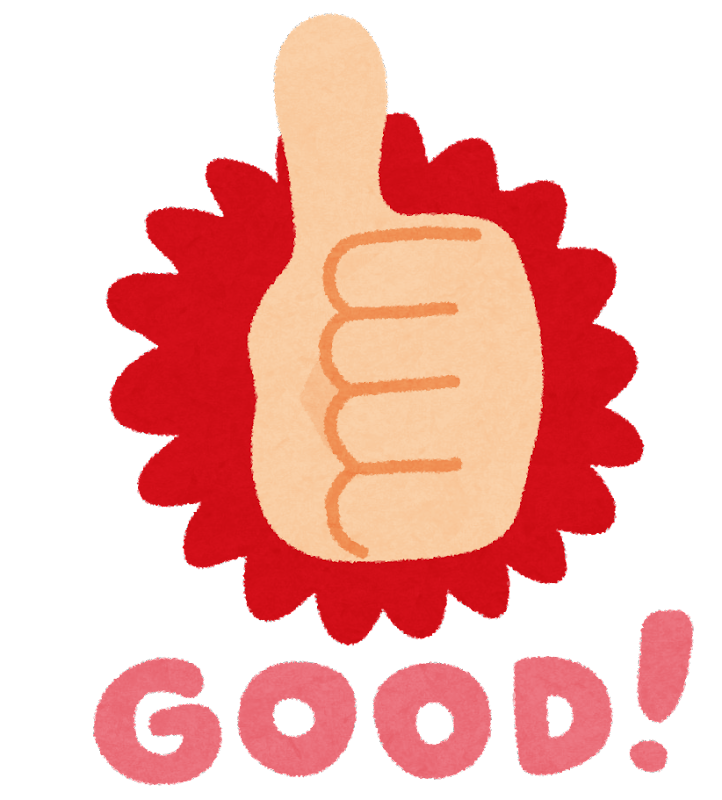 វណ្ណាបានចំនួន 54
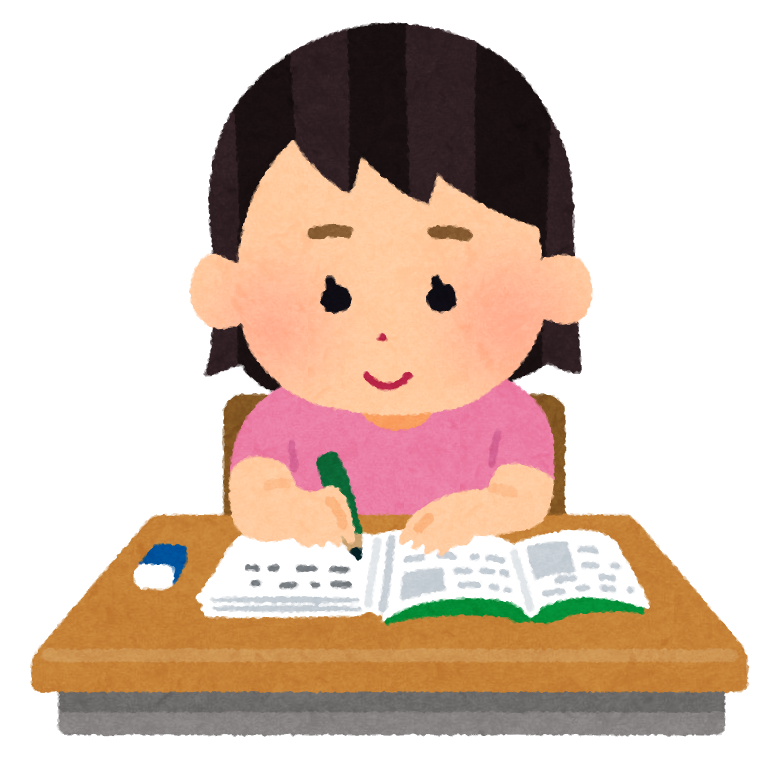 នីកា និង វណ្ណា រកឃើញក្រដាសរូបបិតចំនួន 54។ 
ពួកគេរកចំនួនរូបបិតសរុបតាមវិធីគុណ ឥឡូវយើងមកមើលពីរបៀបគុណរបស់ពួកគេទាំងពីរ៖
6 ក្រុម
របៀបរបស់នីកា
ល្បះលេខ គឺ 9×6 
9 ចំនួន 6 ដង
9+9+9+9+9+9= 54
9 រូបបិត
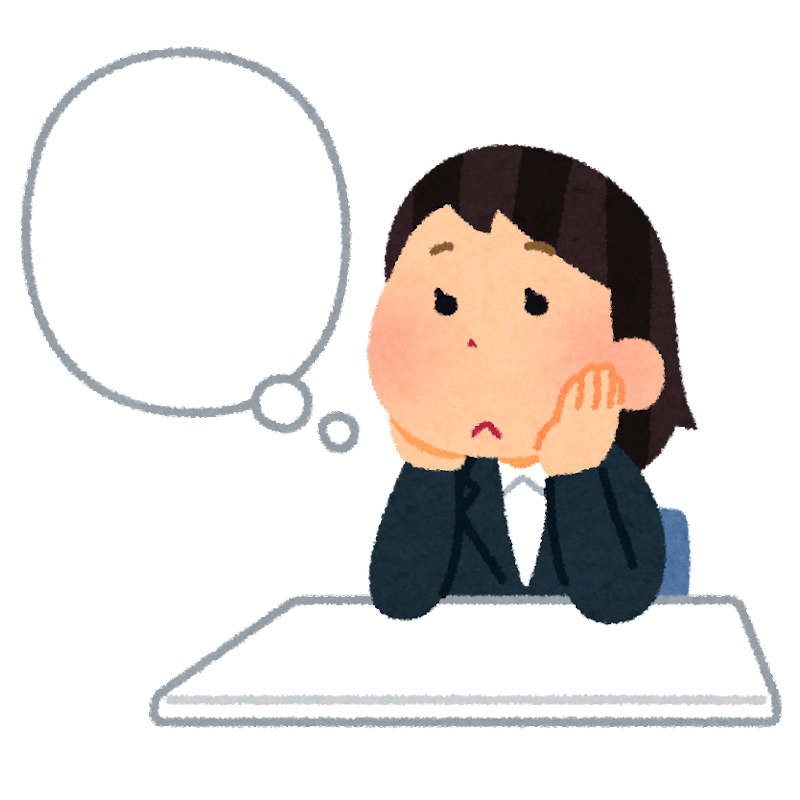 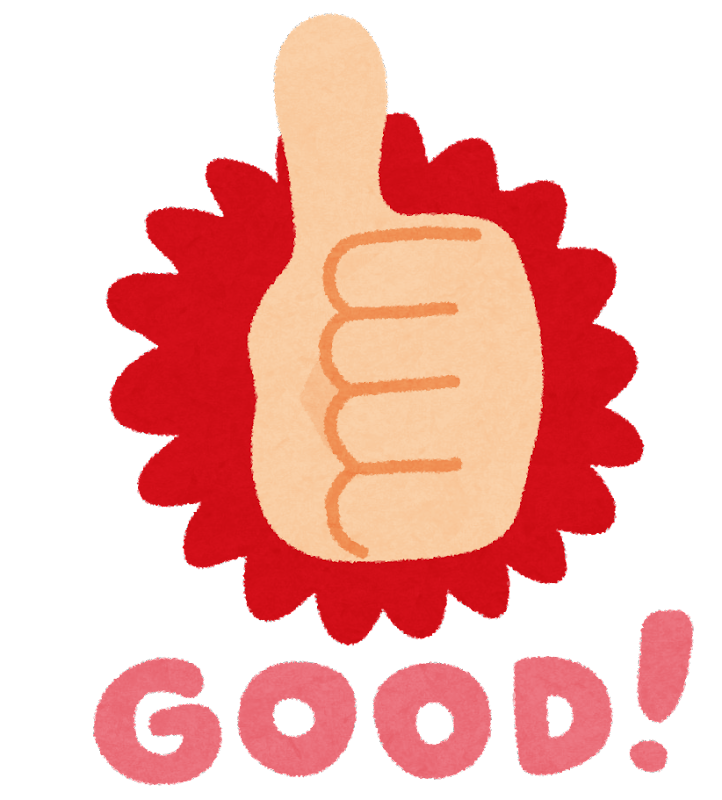 នីកាបានចំនួន 54
សុជាតិ និង សុខា បានឃើញសៀវភៅចំនួន 21 លើទូក្នុងហាងលក់សៀវភៅមួយ។ 
ពួកគេរកចំនួនសៀវភៅសរុបតាមវិធីគុណ ឥឡូវយើងមកមើលពីរបៀបគុណរបស់ពួកគេទាំងពីរ៖
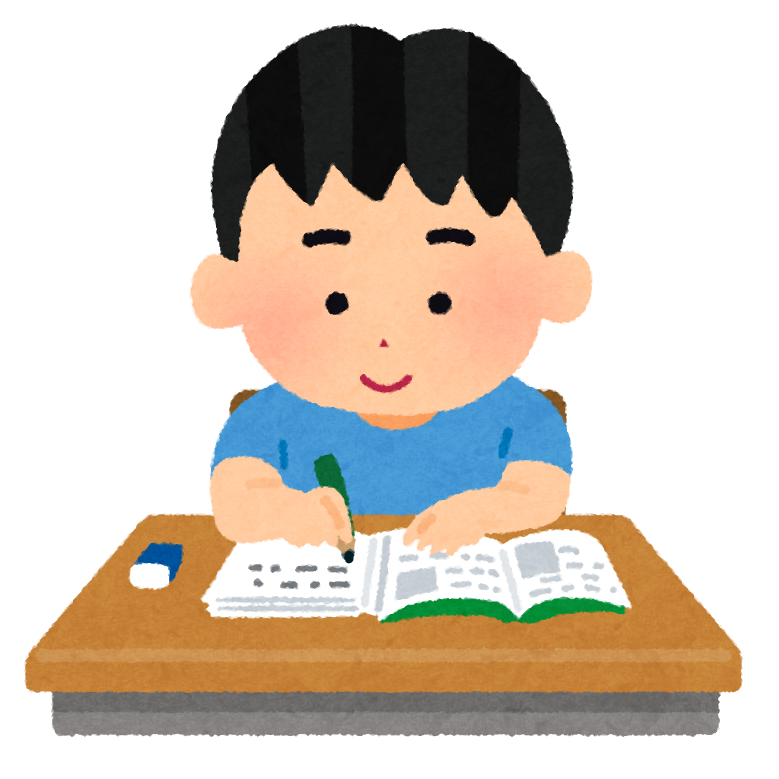 របៀបរបស់សុជាតិ
សៀវភៅ 7
ល្បះលេខ គឺ 3×7 
3 ចំនួន 7ដង
3+3+3+3+3+3+3= 21
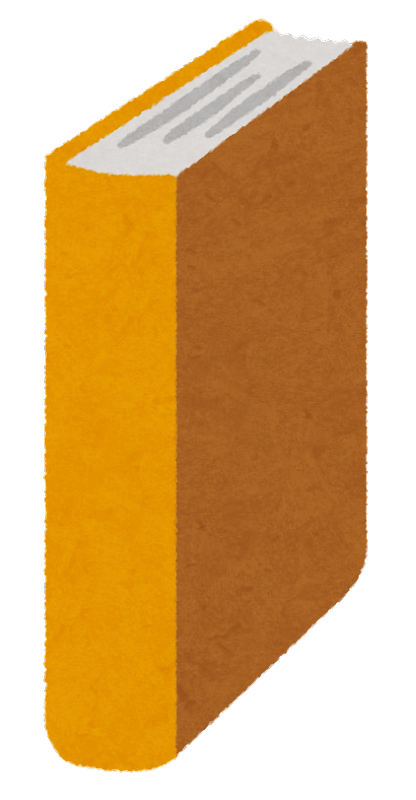 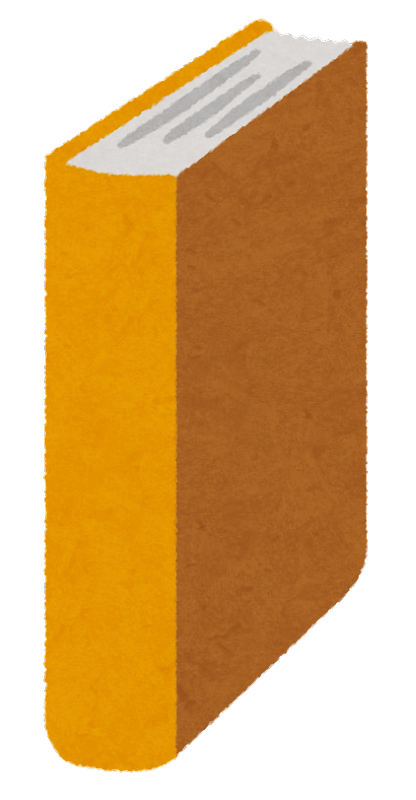 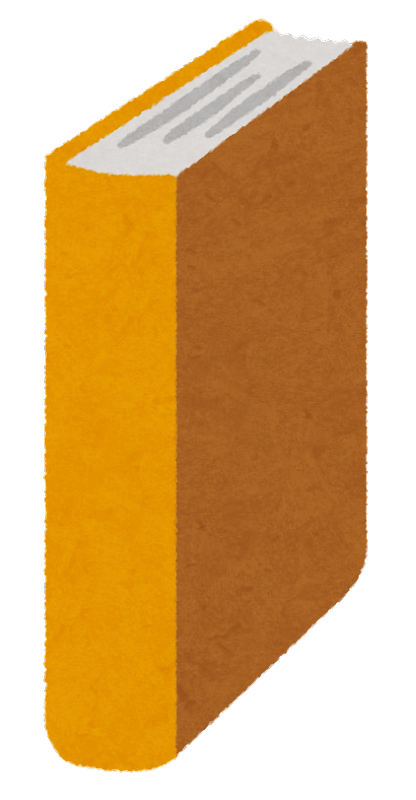 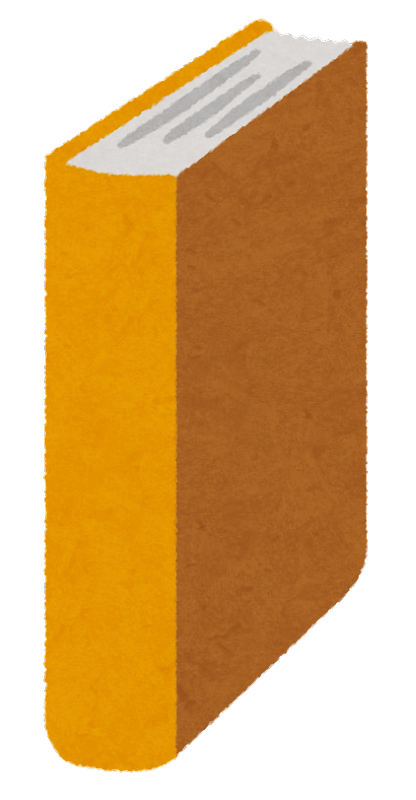 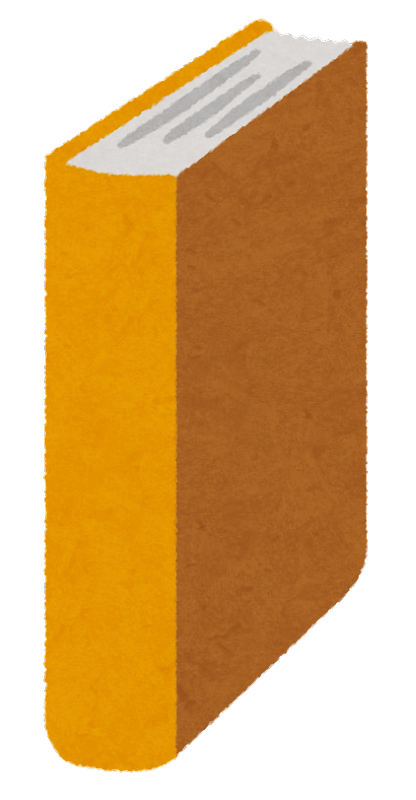 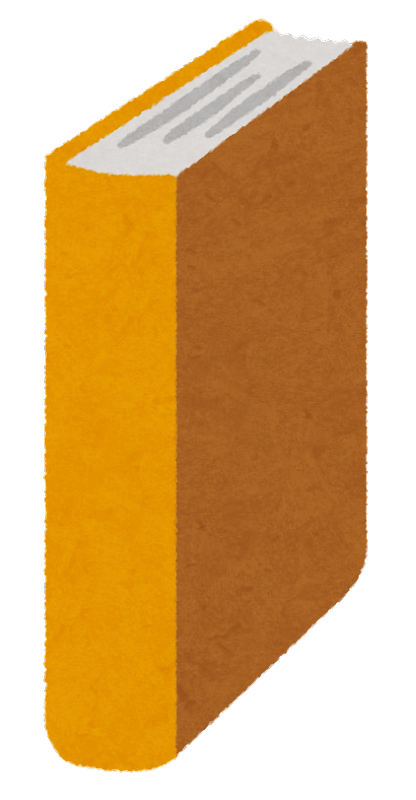 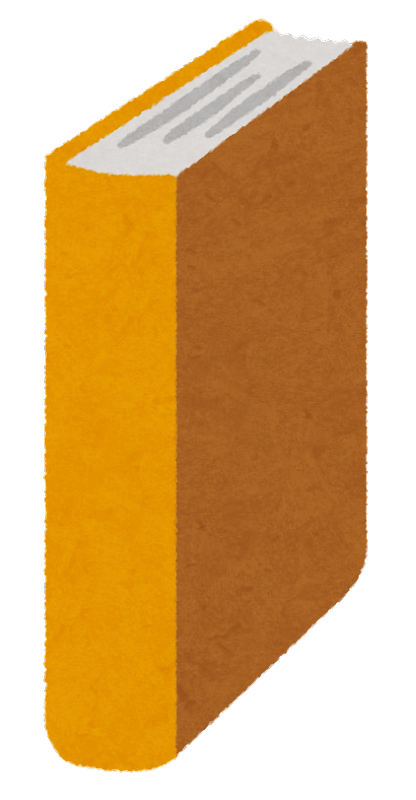 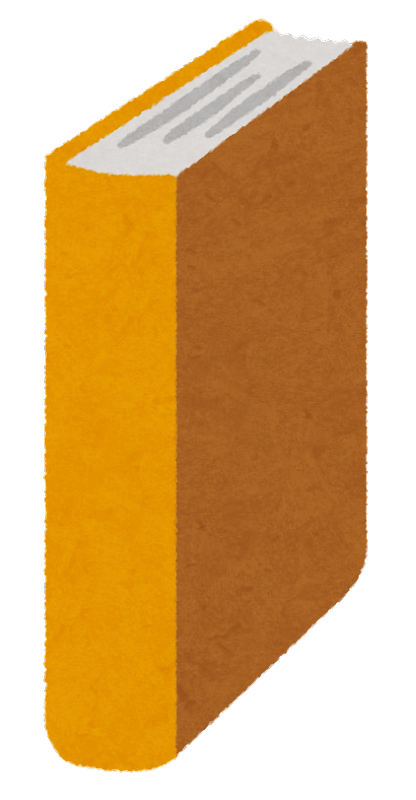 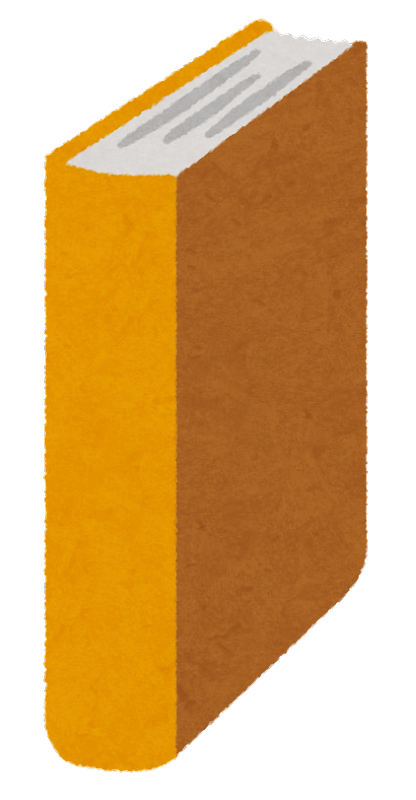 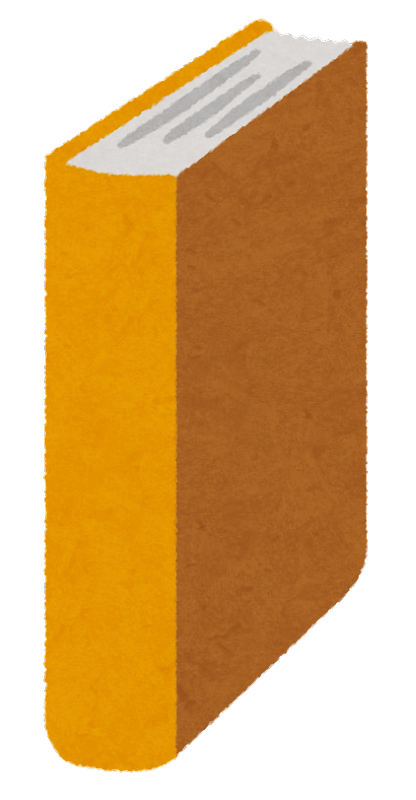 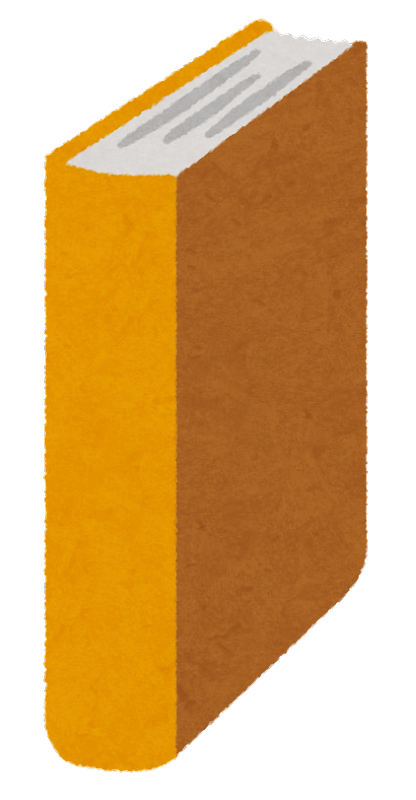 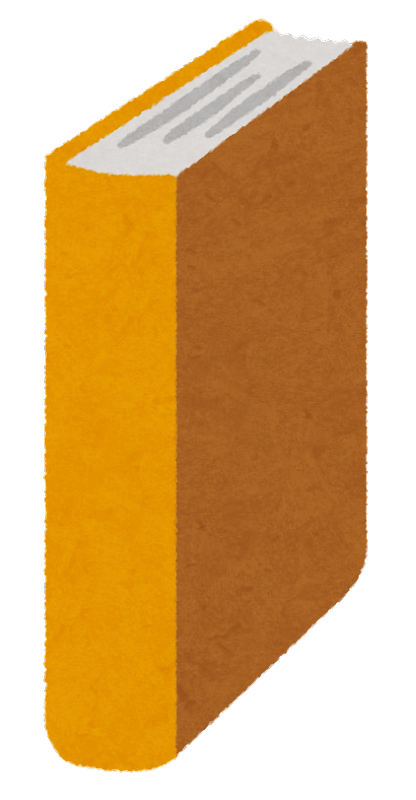 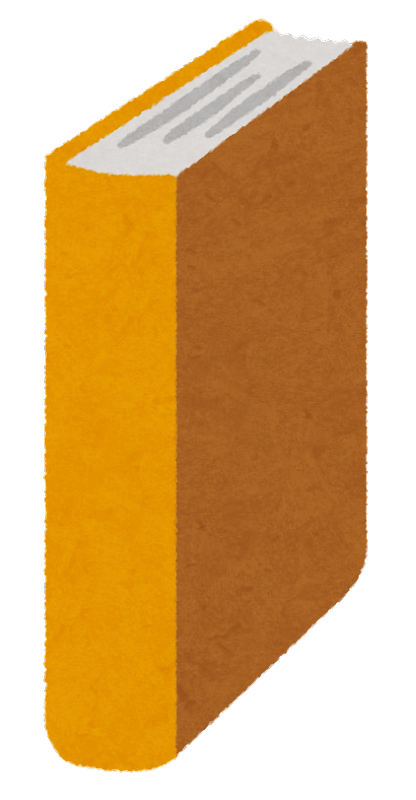 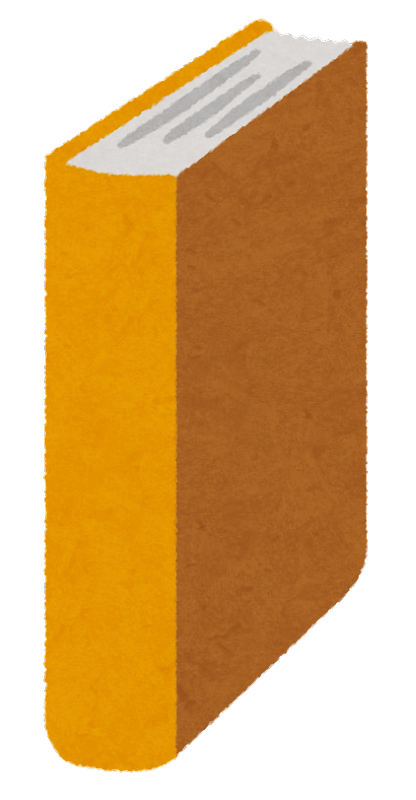 3 ក្រុម
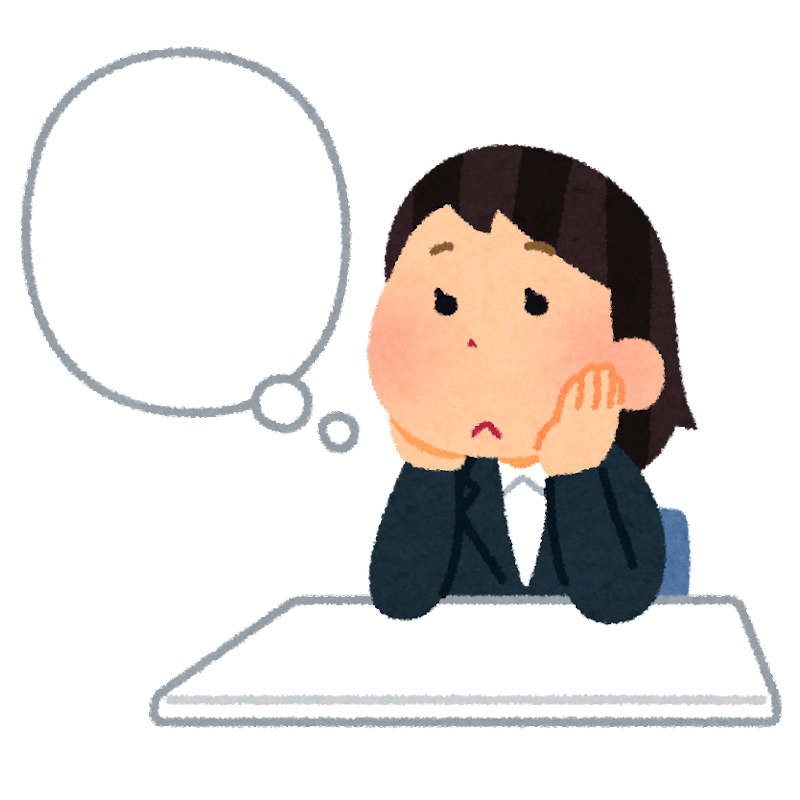 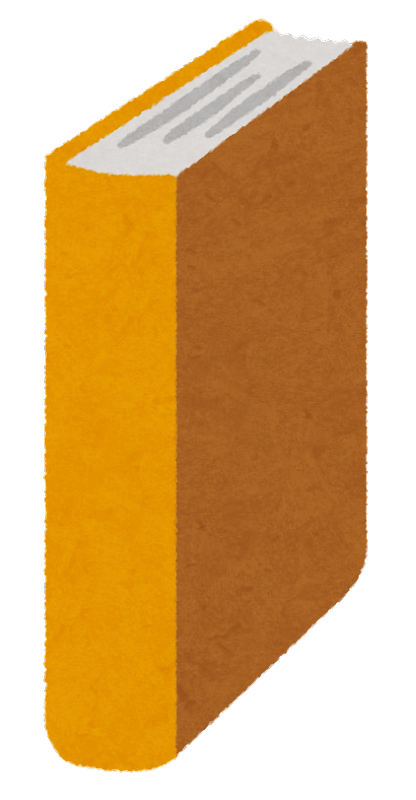 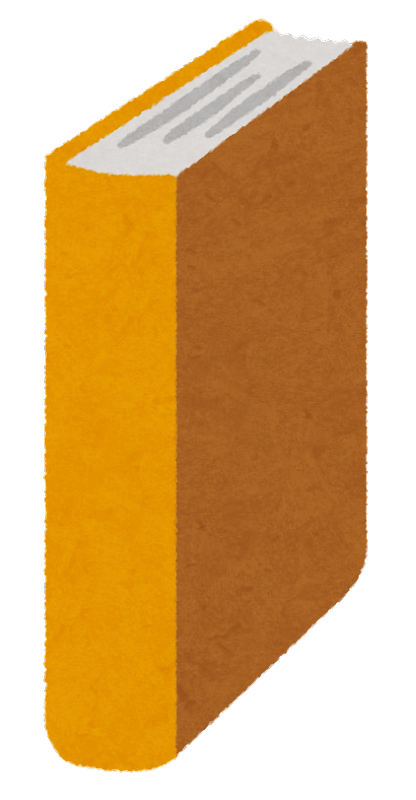 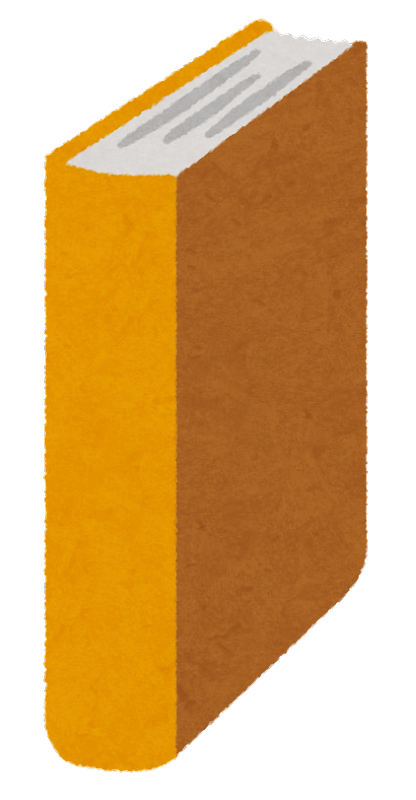 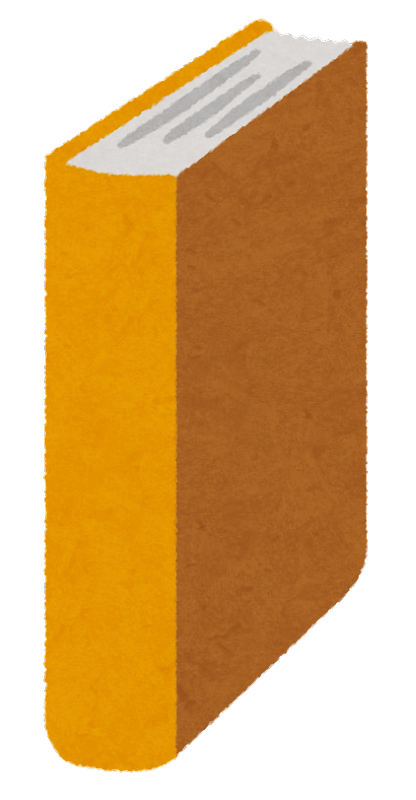 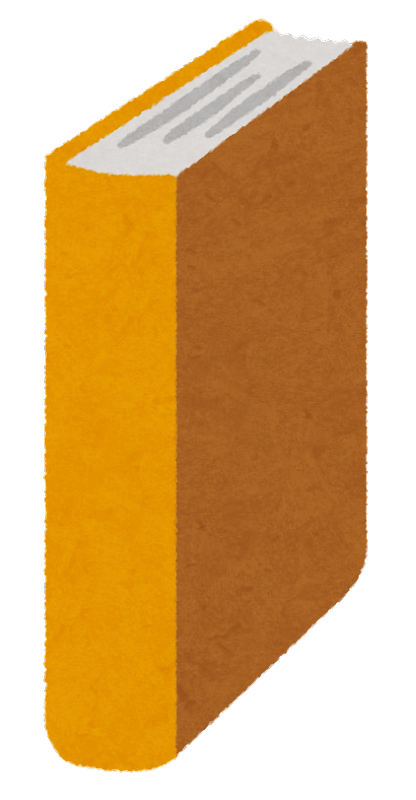 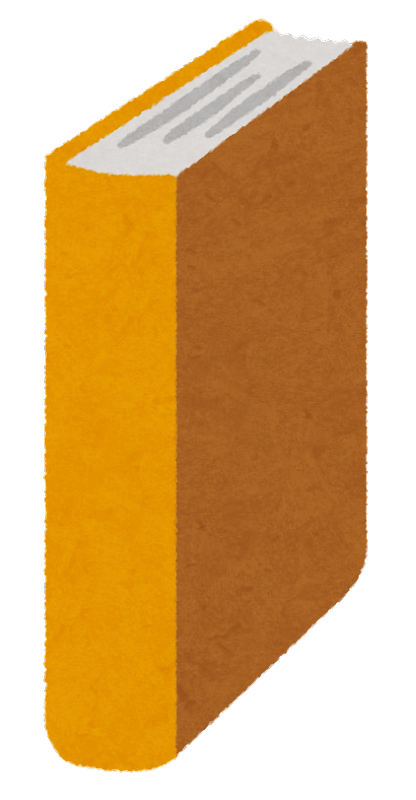 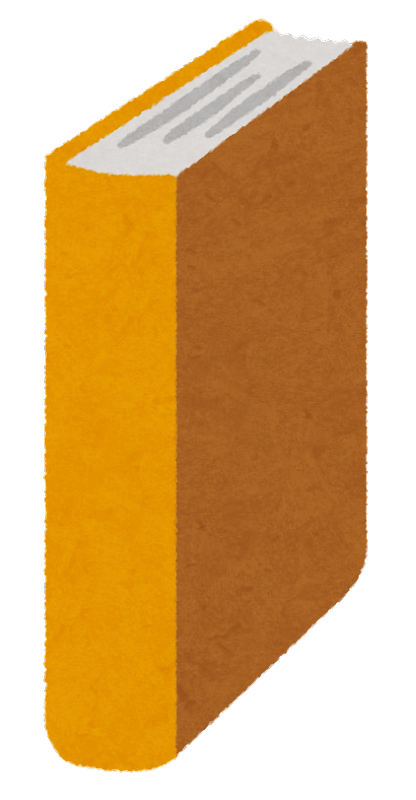 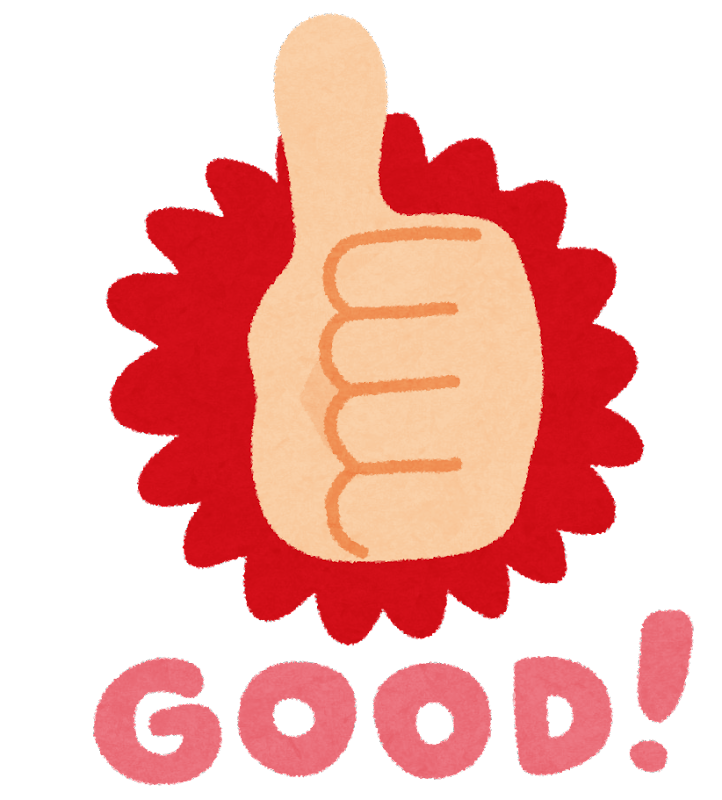 សុជាតិបានចំនួន 21
សុជាតិ និង សុខា បានឃើញសៀវភៅចំនួន 21 លើទូក្នុងហាងលក់សៀវភៅមួយ។ 
ពួកគេរកចំនួនសៀវភៅសរុបតាមវិធីគុណ ឥឡូវយើងមកមើលពីរបៀបគុណរបស់ពួកគេទាំងពីរ៖
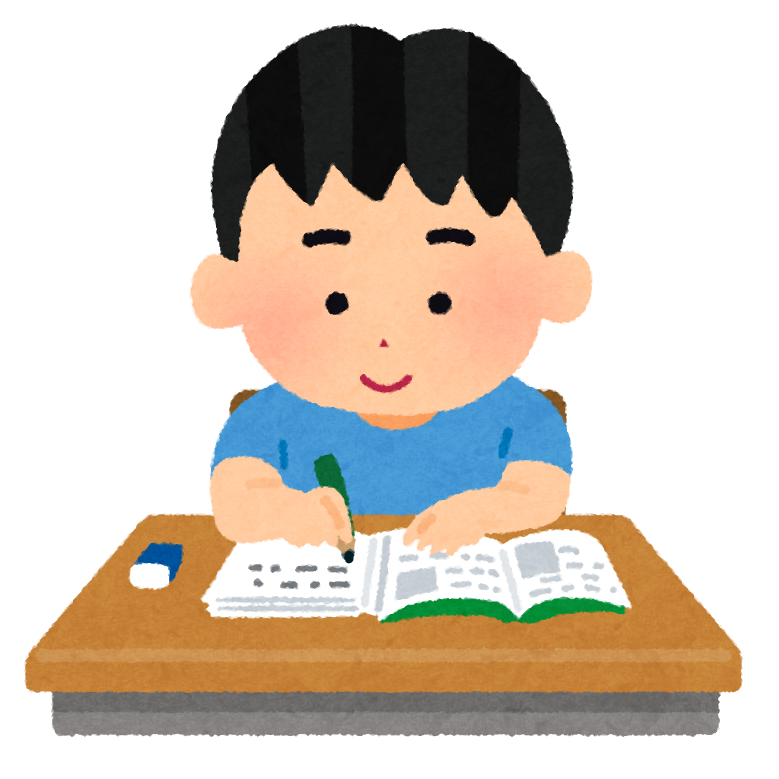 3 ក្រុម
របៀបរបស់សុខា
ល្បះលេខ គឺ 7×3 
7 ចំនួន 3 ដង
7+7+7= 21
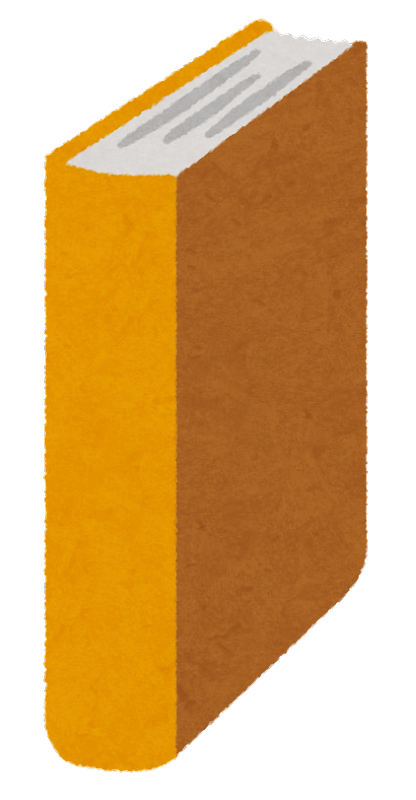 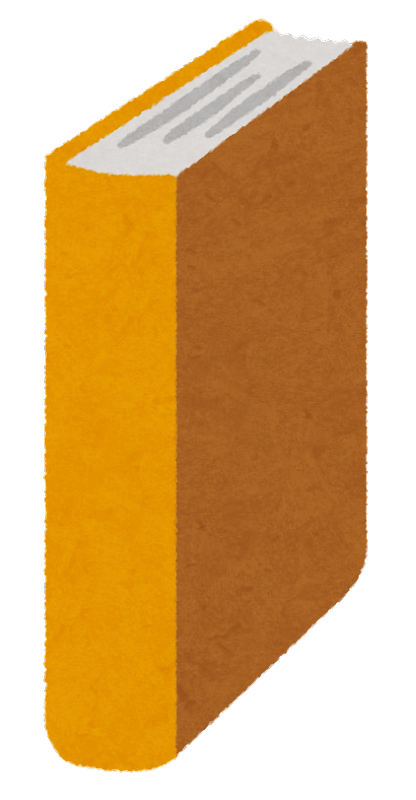 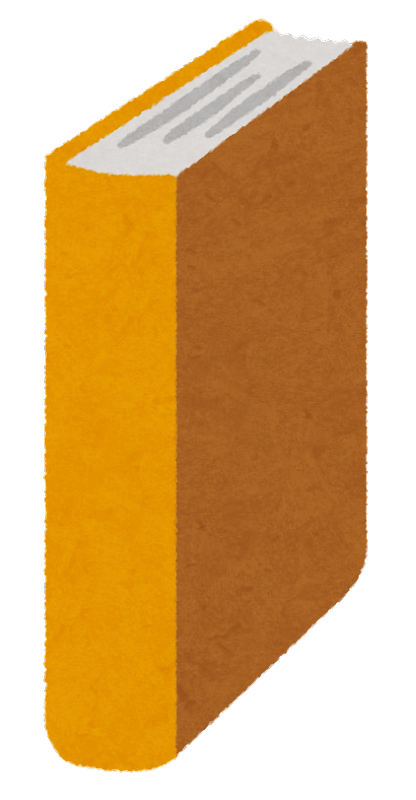 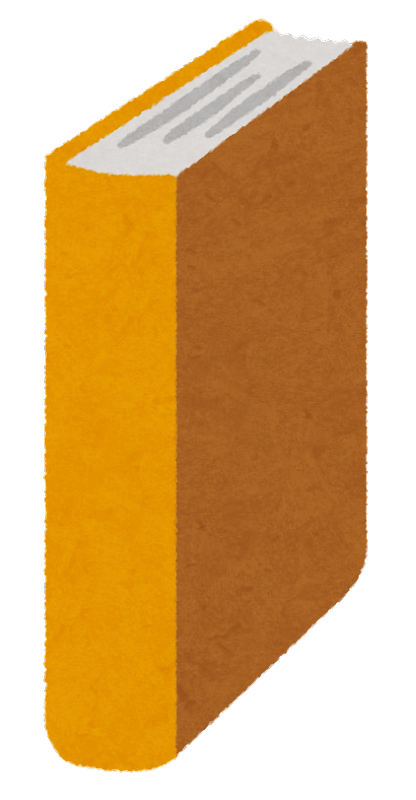 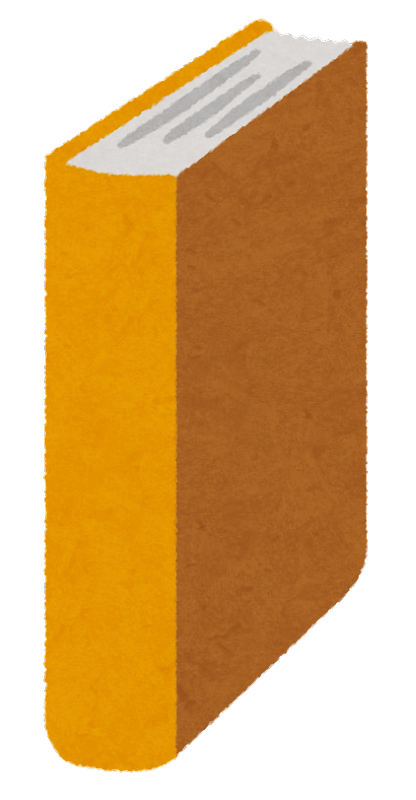 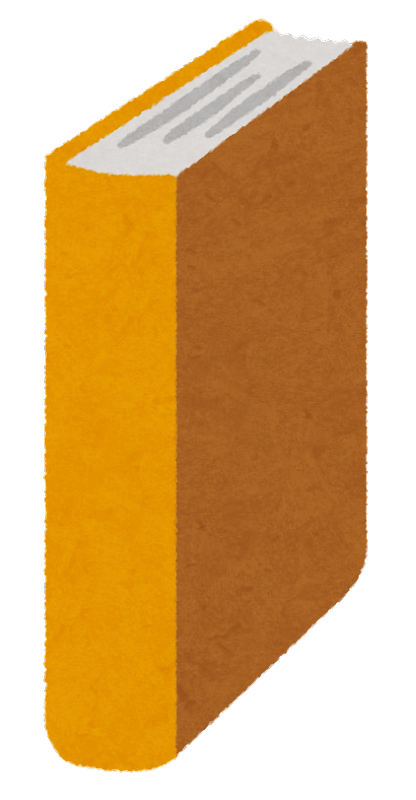 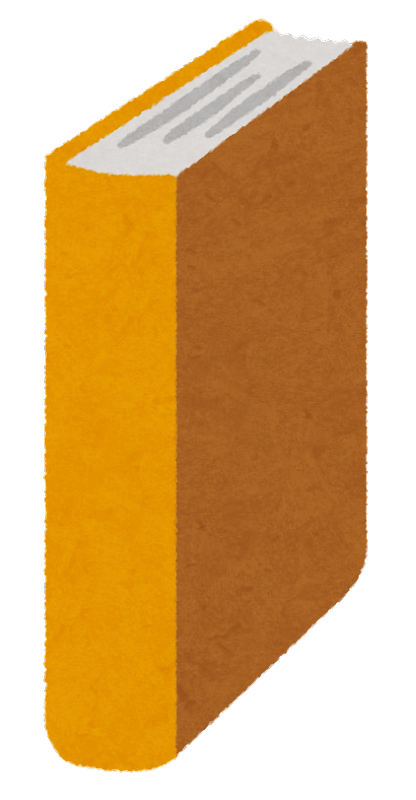 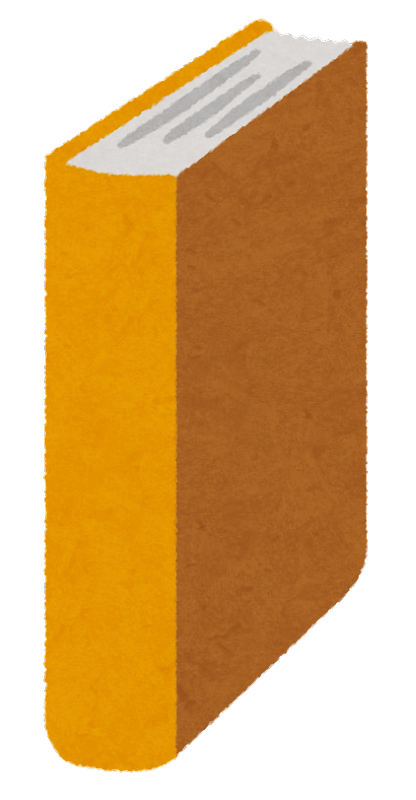 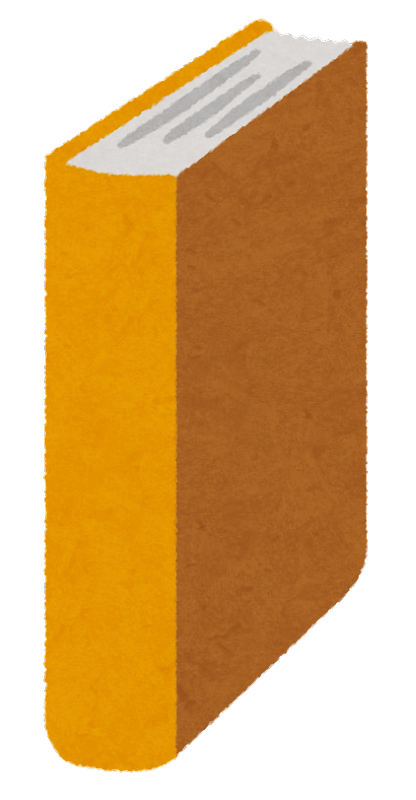 សៀវភៅ 7
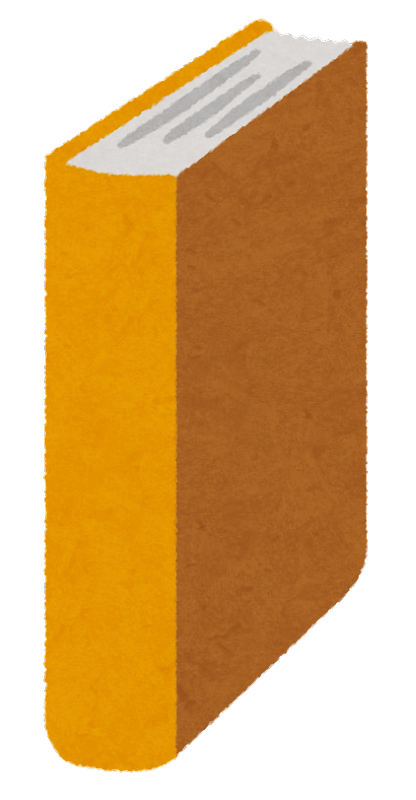 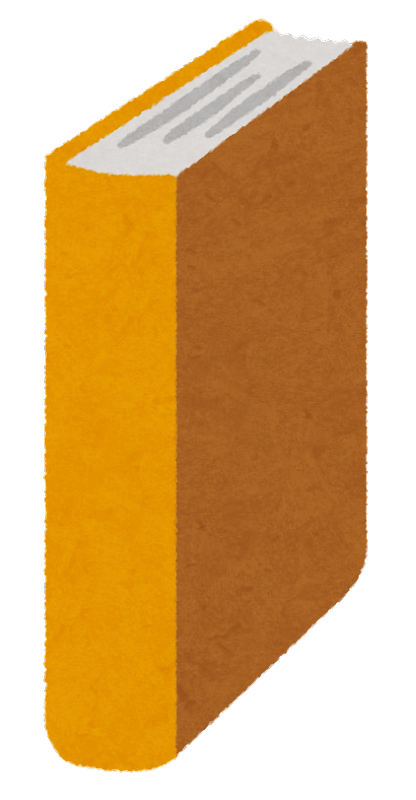 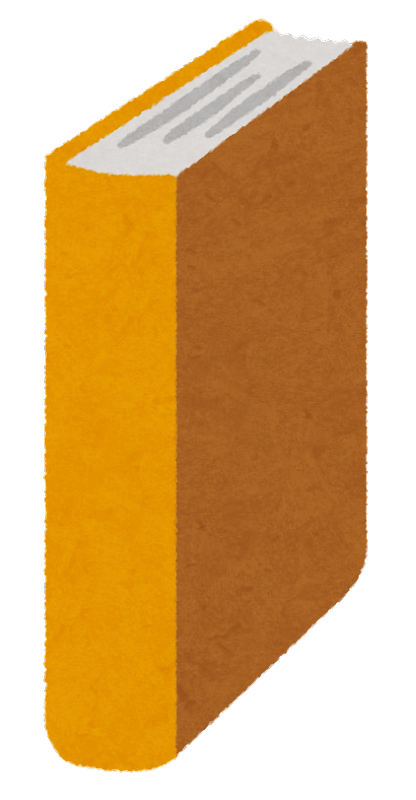 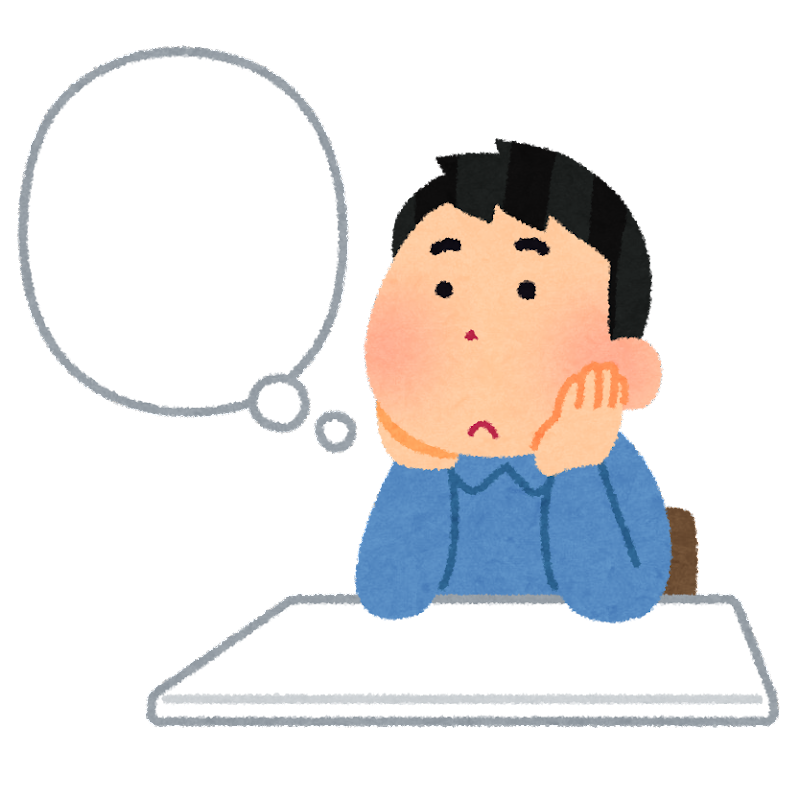 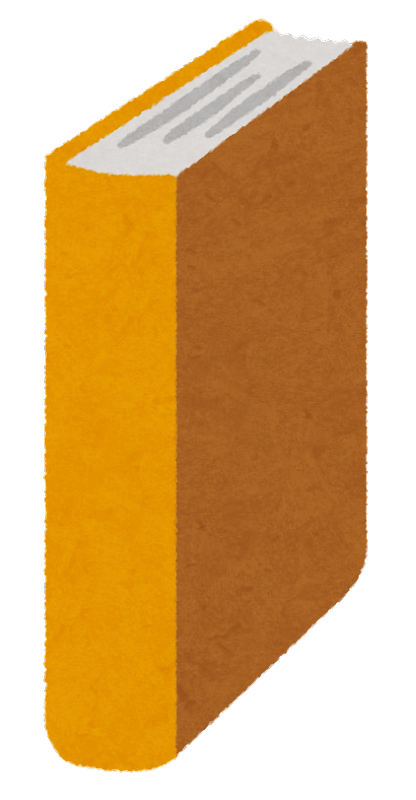 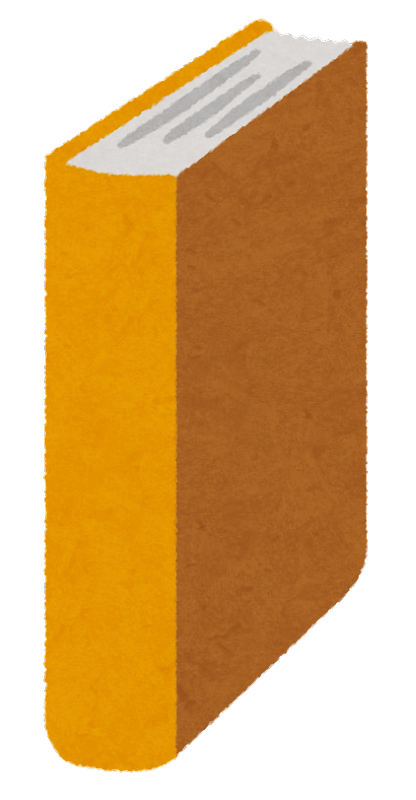 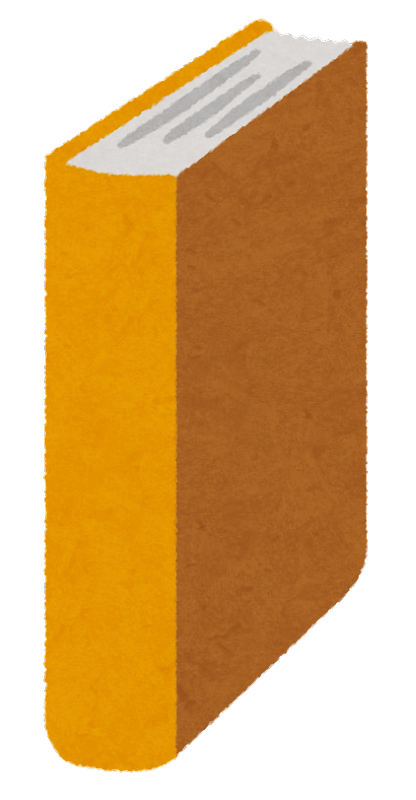 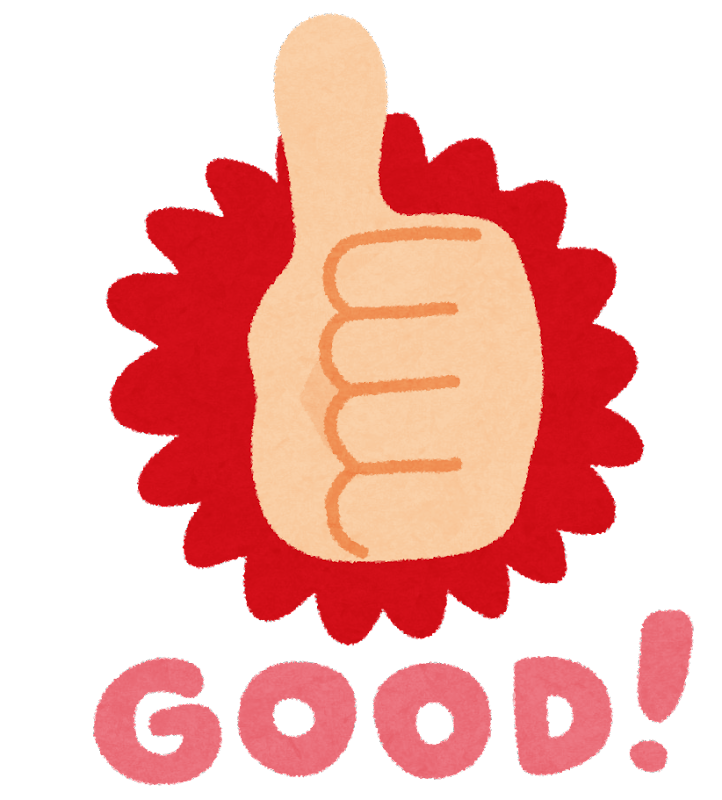 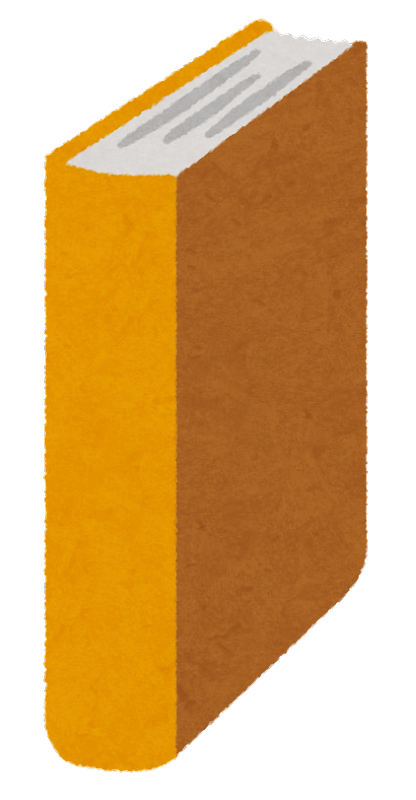 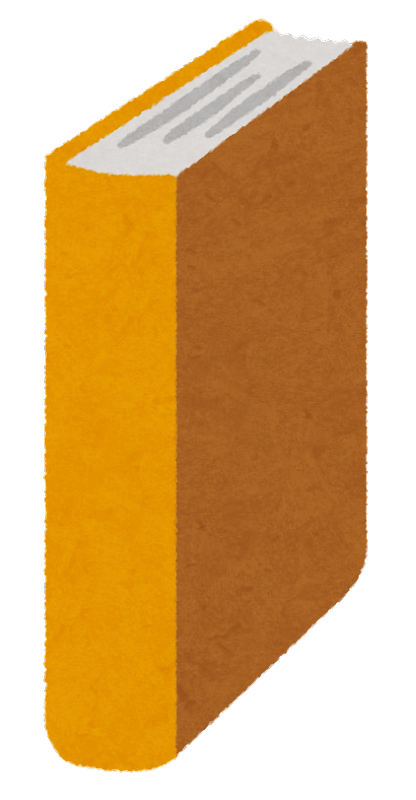 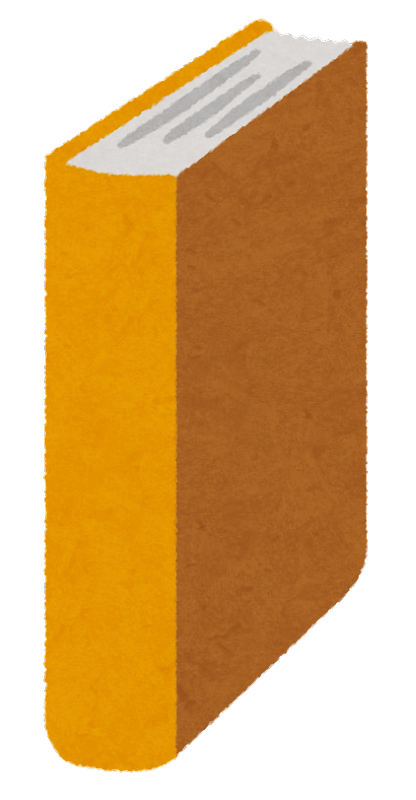 សុខាបានចំនួន 21
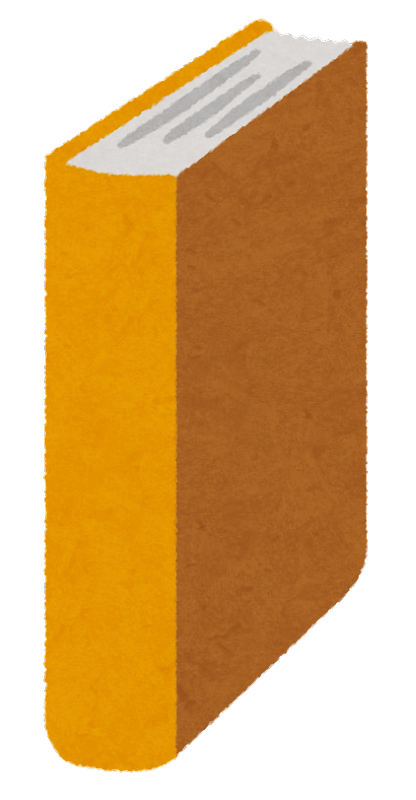 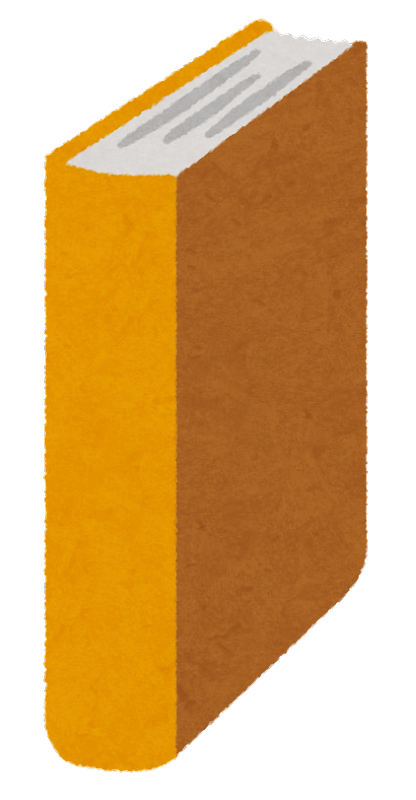 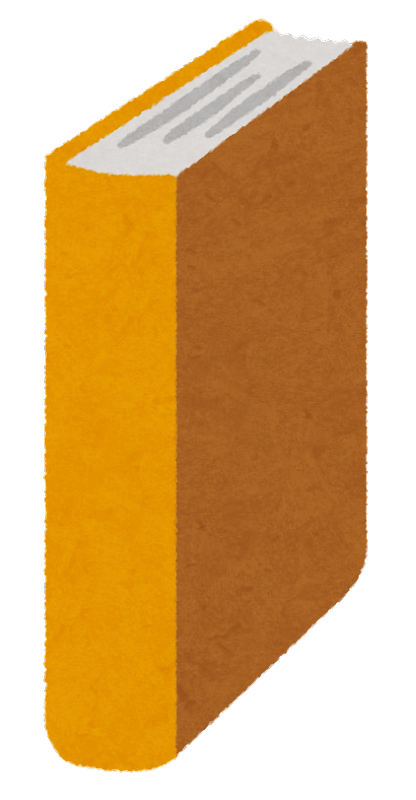